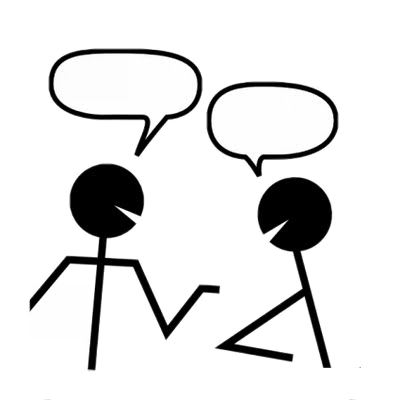 Talk Time: The Sacraments
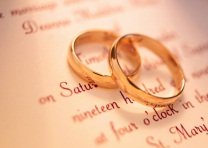 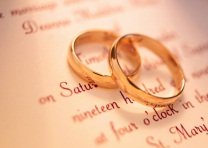 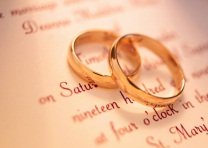 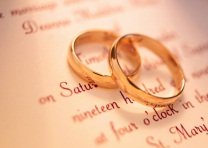 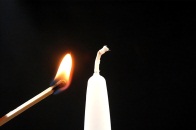 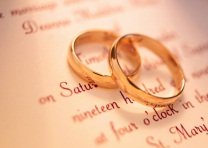 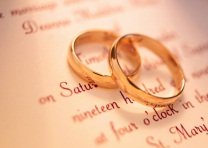 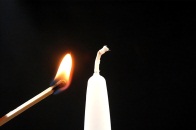 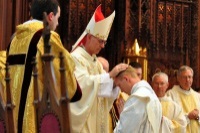 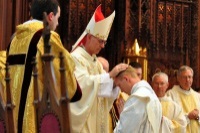 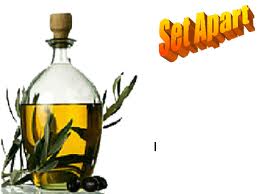 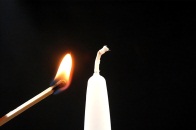 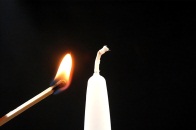 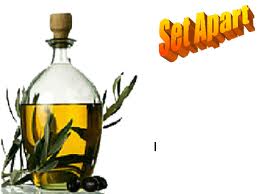 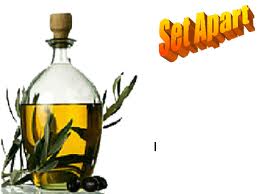 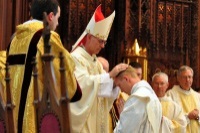 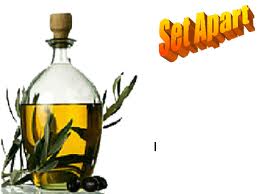 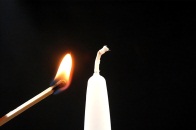 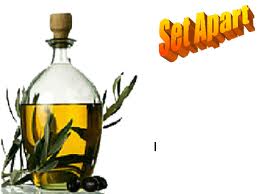 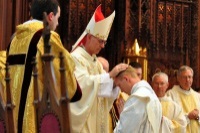 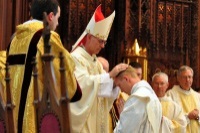 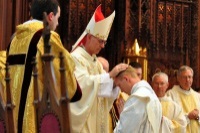 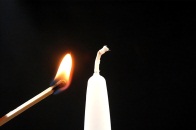 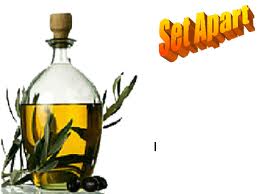 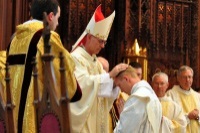 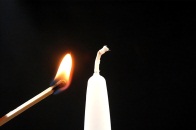 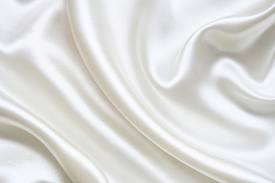 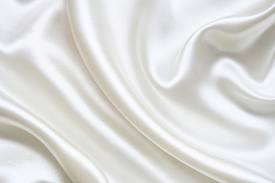 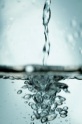 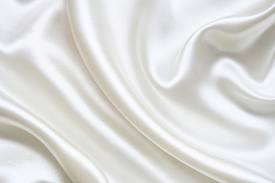 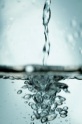 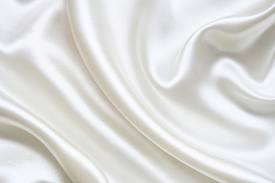 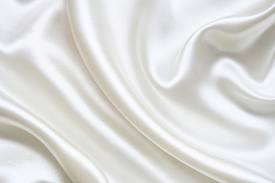 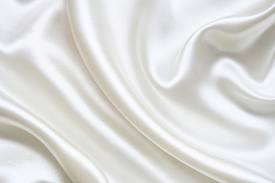 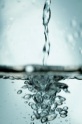 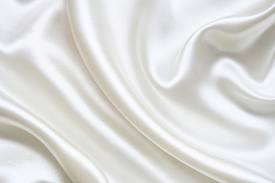 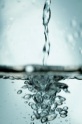 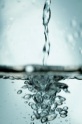 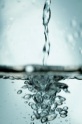 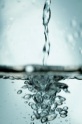 Exchanging Rings
Anointing with oil
Lighting a candle
Pouring water
Laying on of hands
Wearing white